Ростовский филиал ФГБОУВО "РГУП" в соответствии с лицензией на ведение образовательной деятельности реализует основные образовательные программы среднего профессионального и  высшего образования.
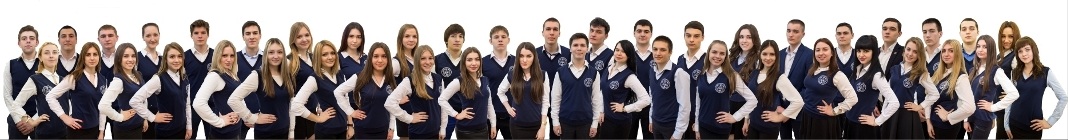 СРЕДНЕЕ ПРОФЕССИОНАЛЬНОЕ ОБРАЗОВАНИЕ
Ростовский филиал объявляет набор на специальность 
40.02.03 «Право и судебное администрирование»
и приглашает лиц, имеющих основное общее образование 
(аттестат 9 класса)
 
прием на обучение  является общедоступным;
нормативный срок обучения – 2 года 10 месяцев;
подготовка по программе специалистов  среднего звена по очной форме обучения;
обучение  на бюджетной основе или по договорам об образовании.
При зачислении учитываются результаты освоения образовательной программы, указанные в представленных поступающими документах об образовании (средний балл аттестата 9 класса)
СРЕДНЕЕ ПРОФЕССИОНАЛЬНОЕ ОБРАЗОВАНИЕ
С  2020/2021 учебного года Филиал объявляет набор на специальность 40.02.03 «Право и судебное администрирование» для абитуриентов, имеющих аттестат о среднем общем образовании (аттестат 11 класса) со сроком обучения 1 год и 10 месяцев по очной форме  на места с оплатой стоимости.
 
При зачислении учитываются результаты освоения образовательной программы, указанные в представленных поступающими документах об образовании (средний балл аттестата 11 класса).
 
По окончании обучения по программам среднего профессионального образования выпускникам выдаётся диплом государственного образца ФГБОУВО «РГУП», квалификация «Специалист по судебному администрированию».
Ростовский филиал ФГБОУВО "РГУП"  в 2020/21 учебном году объявляет набор абитуриентов  по программам высшего образования:
на специальность 40.05.04 Судебная и прокурорская деятельность;

на направление подготовки 40.03.01 Юриспруденция (бакалавриат);

на направление подготовки 40.04.01 Юриспруденция (магистратура);

на направление подготовки 45.04.02 Лингвистика (магистратура).
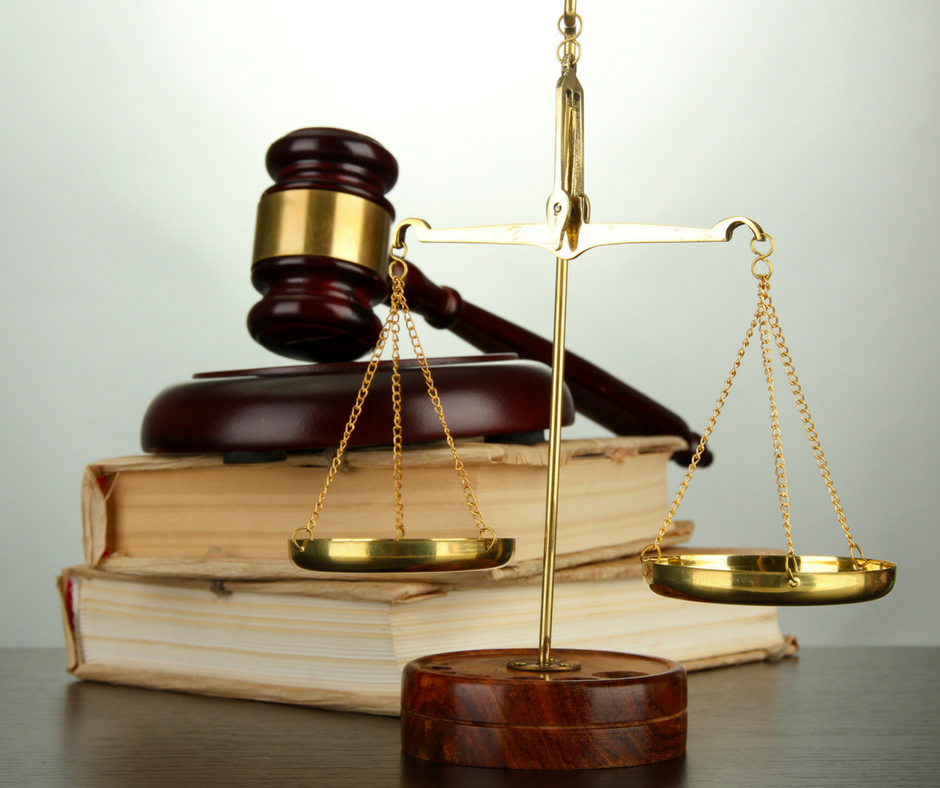 Специальность 40.05.04 Судебная и прокурорская деятельность
очная форма обучения (5 лет);
заочная форма обучения (5 лет 8 месяцев);
обучение по договорам об образовании;
для абитуриентов, имеющих среднее общее образование (аттестат 11 класса), при зачислении будут учитываться результаты ЕГЭ (русский язык, история, обществознание);   
абитуриенты, имеющие  среднее профессиональное (непрофильное) образование, при зачислении могут предоставить результаты ЕГЭ (русский язык, история, обществознание) или сдавать  вступительные испытания, которые ВУЗ проводит самостоятельно (русский язык, история, обществознание -письменные тестирования).

 
	С 2020/2021 учебного года Филиал объявляет набор на специальность  40.05.04 Судебная и прокурорская деятельность для абитуриентов, имеющих  среднее профессиональное (профильное) образование, с возможностью ускоренного обучения по индивидуальному учебному плану:

очная форма обучения (3 года 8 месяцев);
заочная форма обучения (4 года 2 месяца);
при зачислении абитуриенты могут предоставить результаты ЕГЭ (русский язык, история, обществознание) или сдавать  вступительные испытания, которые ВУЗ проводит самостоятельно (русский язык, обществознание - письменные тестирования, основы государства и права- экзамен устно).

	По окончании обучения по программам высшего образования выпускникам выдается диплом государственного образца ФГБОУВО «РГУП», квалификация "Юрист".
Направление подготовки 40.03.01 Юриспруденция (бакалавриат)
очная форма обучения (4 года);
очно-заочная форма обучения (4года 6 месяцев);
обучение  на бюджетной основе или по договорам об образовании;
для абитуриентов, имеющих среднее общее образование (аттестат 11 класса), при зачислении будут учитываться результаты ЕГЭ (русский язык, история, обществознание);   
абитуриенты, имеющие среднее профессиональное (непрофильное) образование при зачислении могут предоставить результаты ЕГЭ (русский язык, история, обществознание) или сдавать  вступительные испытания, которые ВУЗ проводит самостоятельно (русский язык, история, обществознание -письменные тестирования).
Направление подготовки 40.03.01 Юриспруденция (бакалавриат)
Для абитуриентов, имеющих  среднее профессиональное (профильное) образование возможно ускоренное обучение по индивидуальному учебному плану:
 
очная форма обучения (3 года);
очно-заочная форма обучения (3 года);
обучение  на бюджетной основе или по договорам об образовании;
при зачислении абитуриенты могут предоставить результаты ЕГЭ (русский язык, история, обществознание) или сдавать  вступительные испытания, которые ВУЗ проводит самостоятельно (русский язык, обществознание - письменные тестирования, основы государства и права- экзамен устно).
 
	Для абитуриентов, имеющих  высшее образование возможность ускоренного обучения по индивидуальному учебному плану:
 
заочная форма обучения (3 года3 месяца);
обучение  по договорам об образовании;
при зачислении абитуриенты могут предоставить результаты ЕГЭ (русский язык, история, обществознание) или сдавать  вступительные испытания, которые ВУЗ проводит самостоятельно (русский язык, обществознание - письменные тестирования, основы государства и права- собеседование устно).

По окончании обучения по программам высшего образования выпускникам выдается диплом государственного образца ФГБОУВО «РГУП», квалификация  степень бакалавр по направлению подготовки  юриспруденция.
Ростовский филиал ФГБОУВО "РГУП" в 2020/21 учебном году объявляет набор абитуриентов на программы подготовки магистратуры, имеющих высшее образование, подтвержденное документом, удостоверяющим образование соответствующего уровня.
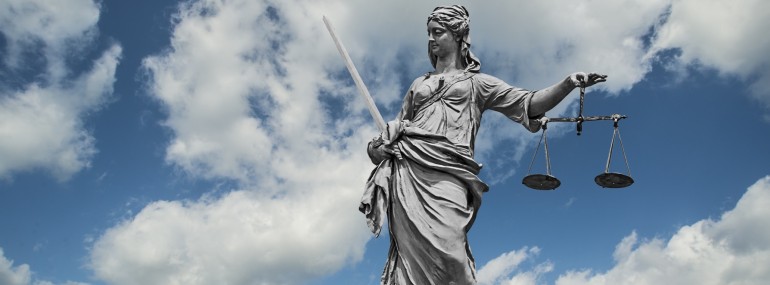 Направление подготовки 40.04.01 Юриспруденция (магистратура)
Магистерские программы
«Юрист в сфере уголовного судопроизводства»;
«Правосудие по гражданским, административным делам и экономическим спорам»;
«Судебная власть и судебная деятельность»;

 
очная форма обучения (2 года);
заочная форма обучения (2 года 5 месяцев);
обучение  на бюджетной основе или по договорам об образовании:
прием в Университет на программы подготовки магистратуры осуществляется на конкурсной основе по результатам вступительного испытания по дисциплине «Право» (устный экзамен).
 
	По окончании обучения по программам высшего образования выпускникам выдается диплом государственного образца ФГБОУВО «РГУП», квалификация степень магистр по направлению подготовки юриспруденция.
Направление подготовки 45.04.02 Лингвистика (магистратура)

Магистерская  программа
«Межкультурная и профессиональная коммуникация»
очно-заочная  форма обучения (3 года 3 месяца);
обучение по договорам об образовании;
прием осуществляется на конкурсной основе по результатам вступительного испытания по дисциплине «Английский язык» (устный экзамен).

По окончании обучения по программам высшего образования выпускникам выдается диплом государственного образца ФГБОУВО «РГУП», квалификация степень магистр по направлению подготовки лингвистика.